資41A1
分割返済（元利均等返済方式）とアドオン返済の違い（10万円の利用代金を金利15%で返済した場合）
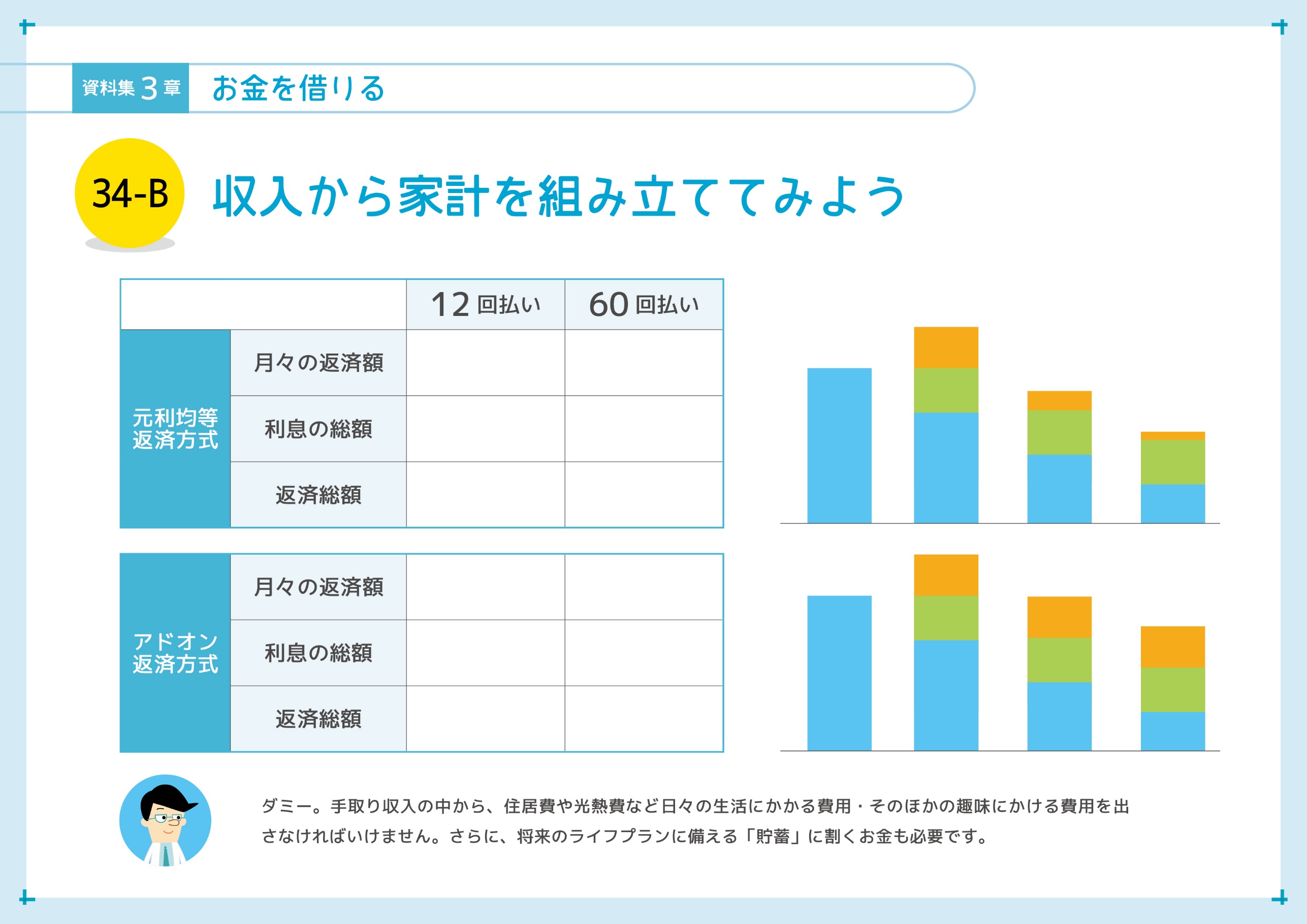 ＜アドオン返済の返済総額の計算式＞
9,026円
2,379円
●12回払い
8,312円
42,740円
・利息総額　100,000円×15%×1年（12回払い）
　　　　　　　 ＝15,000円・返済総額　100,000（元金）＋15,000円（利息）　　　　　　　 ＝115,000円
108,312円
142,740円
9,583円
2,917円
●60回払い
・利息総額　100,000円×15%×5年（60回払い）
　　　　　　　 ＝75,000円・返済総額　100,000（元金）＋75,000円（利息）　　　　　　　 ＝175,000円
15,000円
75,000円
115,000円
175,000円
※1円未満の金額の扱いや、算出方法の違いなどによって、実際の金額とは異なる場合があります。
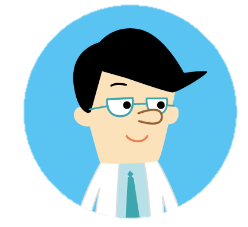 アドオン返済は、分割返済と利息の計算方式が異なるため、同じ金利でも実際に支払う利息が多くなります。
資41A2
分割返済（元利均等返済方式）とアドオン返済の違い
毎回の返済分の元金部分
元金残高
利息
●分割返済の利息の計算方式
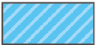 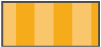 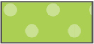 前回の元金残高に対して利息を計算するため、
毎回支払う額は同じでも利息は徐々に減少する
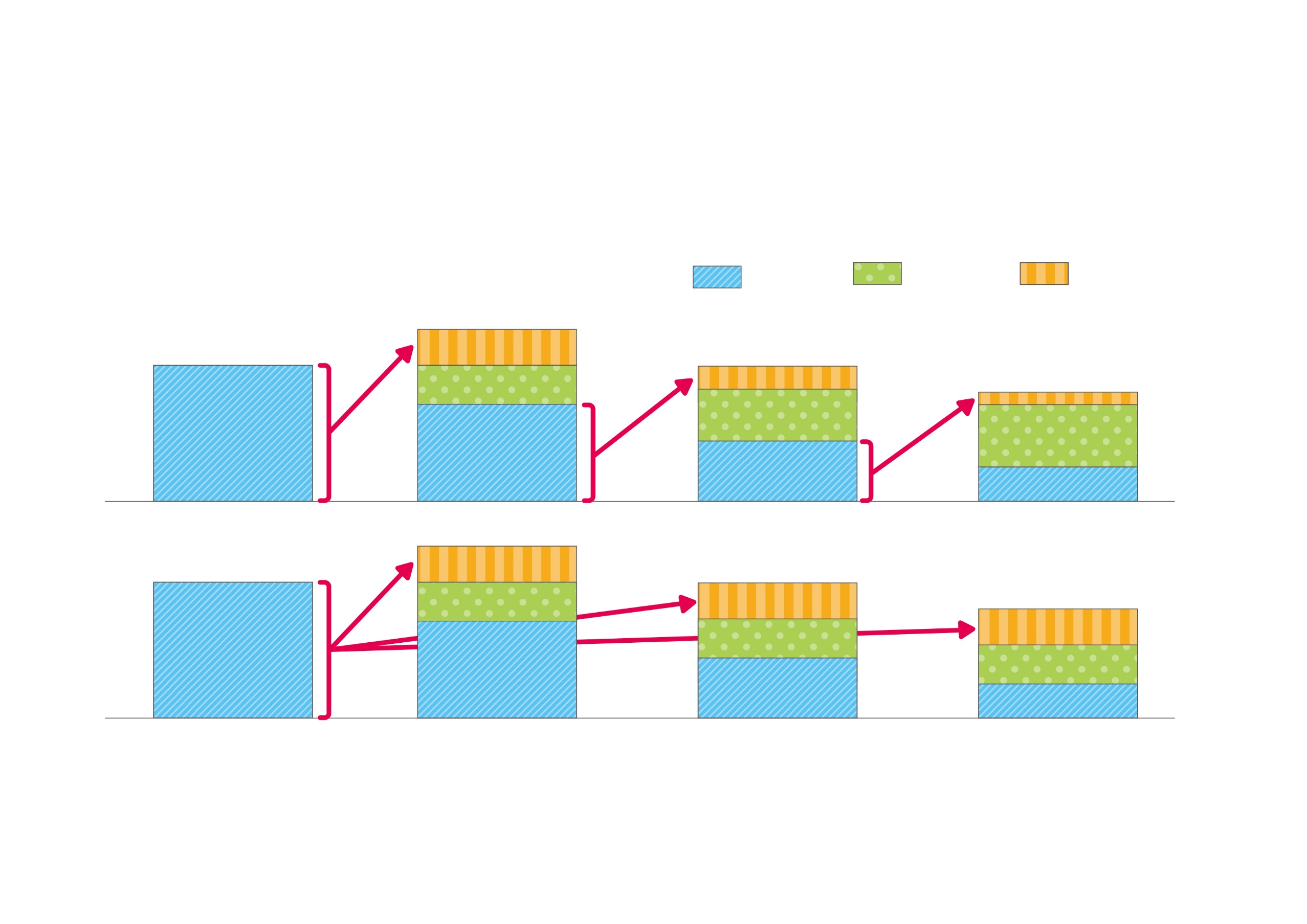 1回目の返済
2回目の返済
3回目の返済
元金
●アドオン返済の利息の計算方式
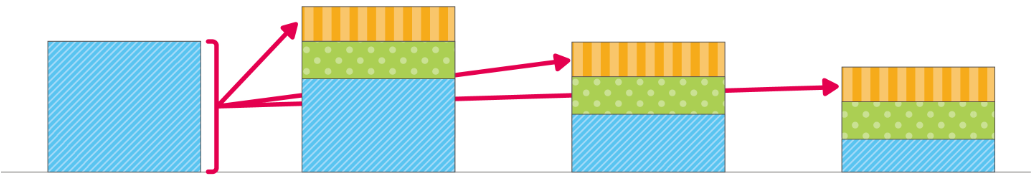 当初の元金に対して計算した利息が最後まで続く
2回目の返済
3回目の返済
1回目の返済
元金
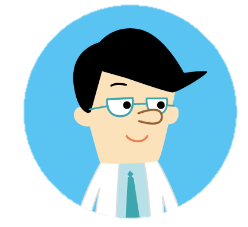 アドオン返済は、分割返済と利息の計算方式が異なるため、同じ金利でも実際に支払う利息が多くなります。